تطبيق آداب السلوك القويم ( الاستئذان-رد السلام-رد التحية)
مقدم الهدف: مريم سعيد الخنبشي
https://youtu.be/G9VXe164fzA
https://youtu.be/3FN-J5MS3yg
23 August 2020
2
23 August 2020
3
https://youtu.be/LChXhgCtStI
https://youtu.be/LddAF9kdgAA
23 August 2020
4
السلام عليكم ورحمة الله و بركاته
لن أرد عليه هذا شخص غريب لا أعرفه
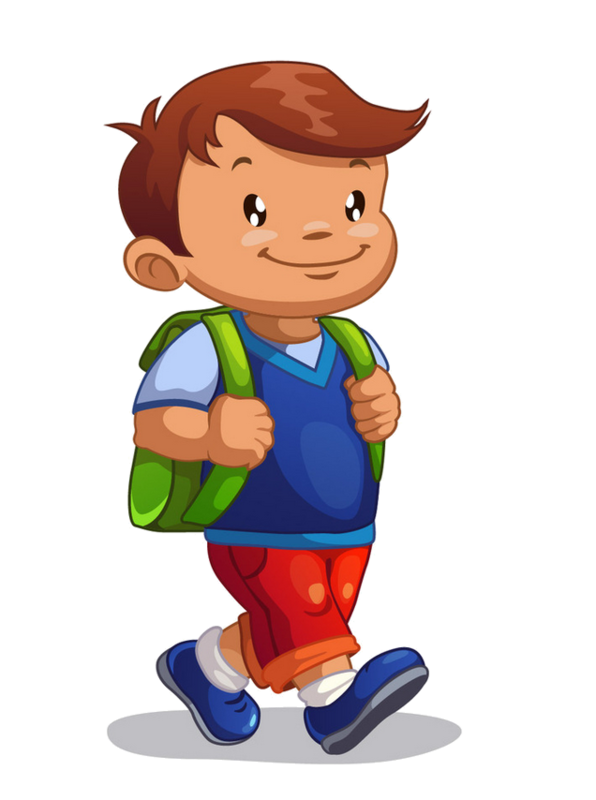 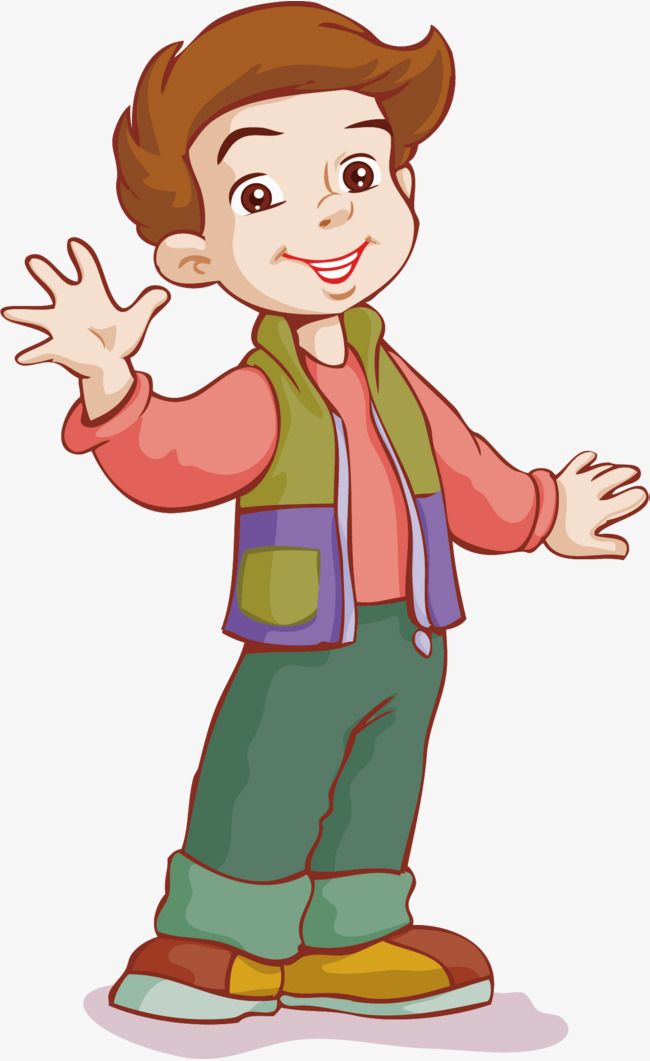 السلام عليكم ورحمة الله و بركاته
وعليكم السلام ورحمة الله و بركاته
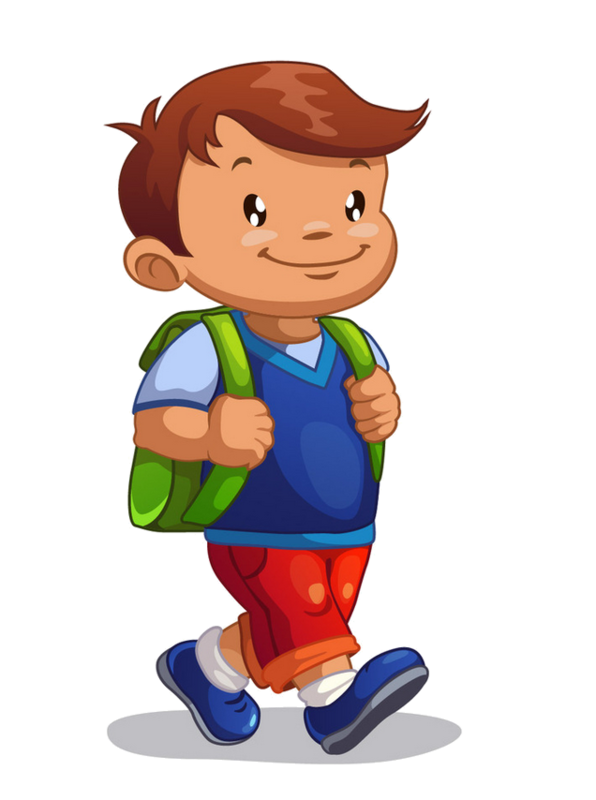 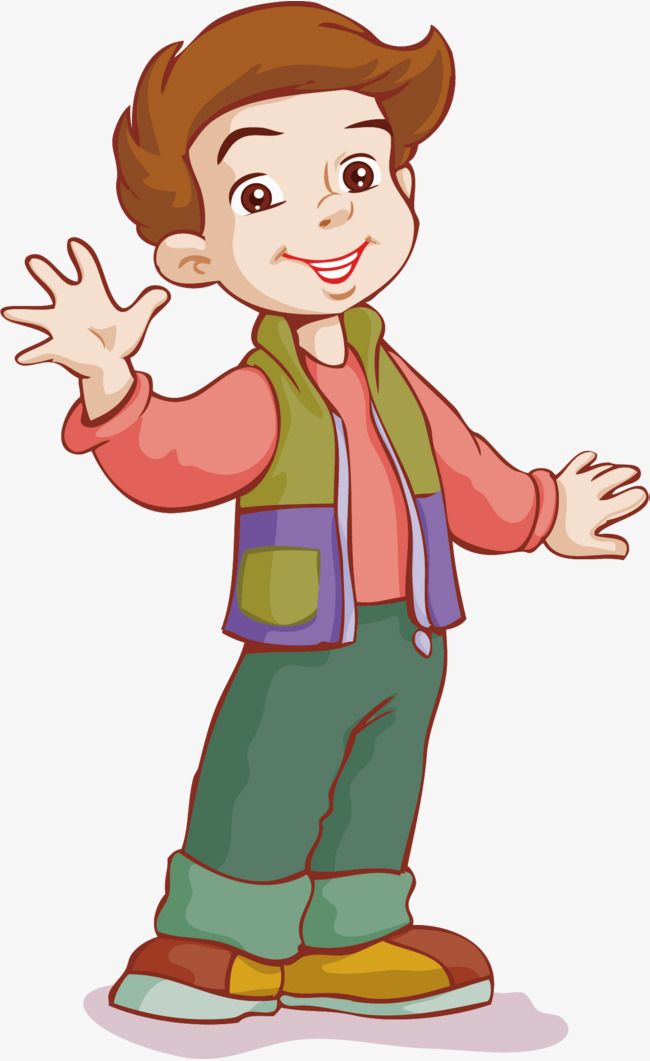